Региональный центр инжинирингав Московской области
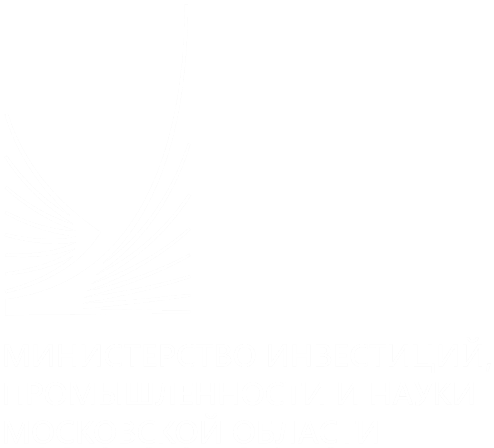 февраль 2021
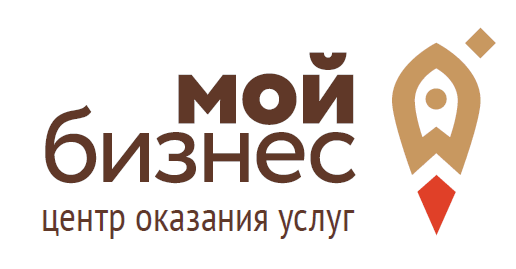 Региональный центр инжиниринга (РЦИ)
РЦИ это:
Инфраструктура государственной поддержки малых и средних производственных предприятий
РЦИ входит в структуру центров оказания услуг «Мой бизнес», где предприниматели могут в одном окне получить все необходимые услуги для ведения предпринимательской деятельности
Кому РЦИ оказывает поддержку:
Производственное предприятие или сельхозтоваропроизводитель, являющиеся субъектом МСП (должно быть включено в Реестр МСП)
Зарегистрированное и осуществляющее свою деятельность на территории Московской области
Не находится в стадии реорганизации, ликвидации или банкротства
Не имеет задолженности по уплате налогов, сборов, пеней и штрафов за нарушение законодательства Российской Федерации о налогах и сборах
Условия:
30 % оплачивает МСП
70 % оплачивает Региональный центр инжиниринга
Если вторая и последующие услуги за 1 год – софинансирование со стороны РЦИ - 50%
2
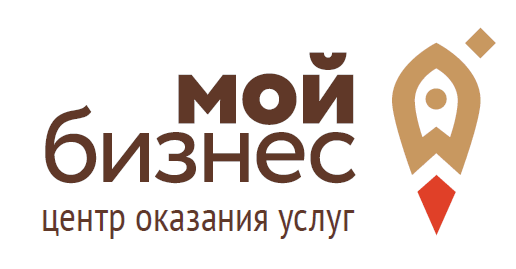 Услуги Регионального центра инжиниринга
Бизнес-планы (до 300 тыс. руб.)
Создание программы модернизации (до 700 тыс. руб.)
Технический, технологические, экологические аудиты (до 400 тыс. руб.)
Финансовые аудиты (до 150 тыс. руб.)
Разработка конструкторской документации, инженерно-консультационные (до 500 тыс. руб.)
Сертификация (до 500 тыс. руб.)
Регистрация патентов/товарных знаков (до 500 тыс. руб.)
Анализ потенциала предприятия (бесплатно для МСП) – НОВАЯ УСЛУГА
выезд на производство, экспресс оценка предприятия, определяющая его место на рынке с целью расширения доступа к рынкам сбыта
по результату – рекомендации эксперта по развитию предприятия и возможным мерам гос. поддержки
3
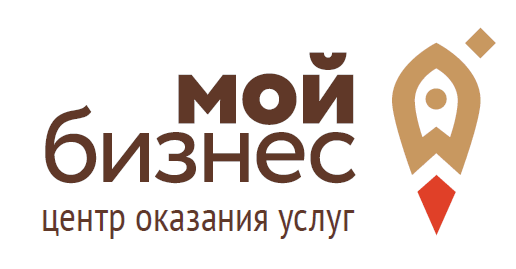 Как получить услугу
Подать пакет документов (цифровая платформа для МСП):
заявку + техническое задание + заявку на скоринг (для МСП более 1 года);
 устав (для юр. лиц);
 справку ФНС об отсутствии задолженности.
2. Пройти конкурс
3. Выбрать исполнителя из Реестра аккредитованных организаций
4. Заключить трехсторонний договор
5. Принять результат услуг и оплатить 30% стоимости услуг (70% оплачивает РЦИ)

Общий срок получения услуги от 1 до 6 месяцев 
(в зависимости от вида услуги)
4
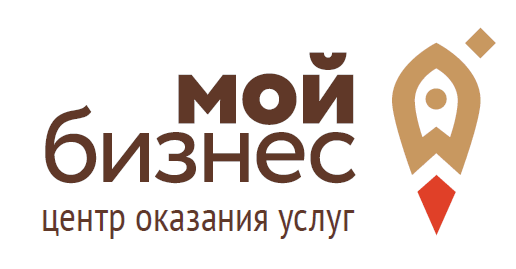 Контактная информация
Региональный центр инжиниринга Московской области (Московская область, г. Красногорск , бульвар Строителей, д.2)

Директор РЦИ
Тукачева Екатерина Петровна
телефон: 8 (499) 645 64 00 (доб.130) электронная почта: TukachevaEkPe@mosreg.ru
Сотрудники РЦИ
Рыжова Юлия Александровна
телефон: 8 (499) 645 64 00 (доб.131) электронная почта: RyzhovaIA@mosreg.ru
Марина Елена Алексеевна
телефон: 8 (499) 645 64 00 (доб.142) электронная почта: marinaela@mosreg.ru
5